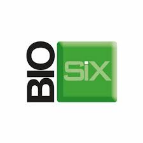 1
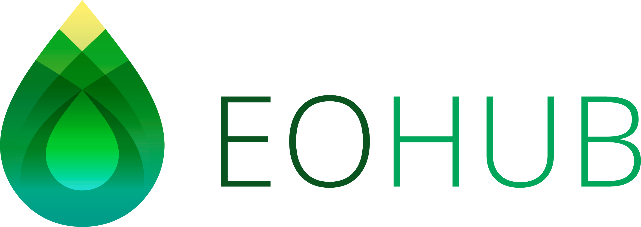 Laboratory of chemistry of natural molecules
Ir. Henri Martin
Pr. Marie-Laure Fauconnier
OILPROTECT – Development of new insecticides containing essential oils for grain storage
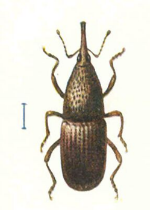 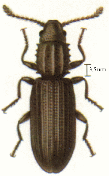 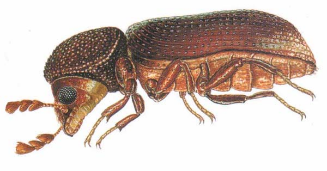 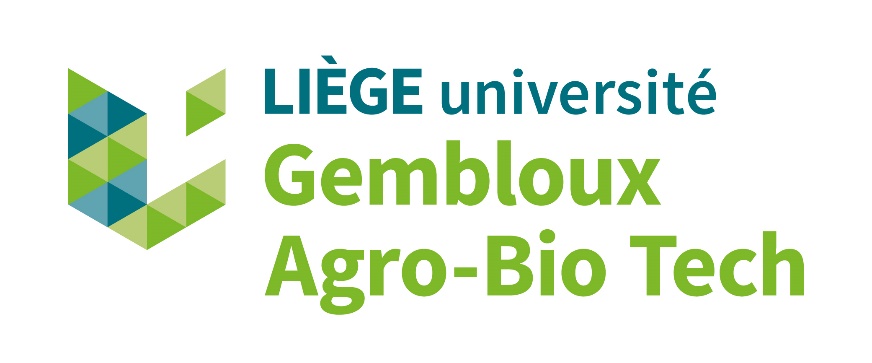 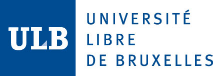 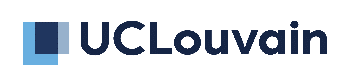 2
OILPROTECT project
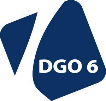 WALInnov Project financed by DGO6 (Walloon Region - Belgium)
Collaboration between three Universities
ULiège – Gembloux Agro-Bio Tech
ULB – University of Brussels
UCL – University of Louvain
One industrial partner
Biosix Belgium
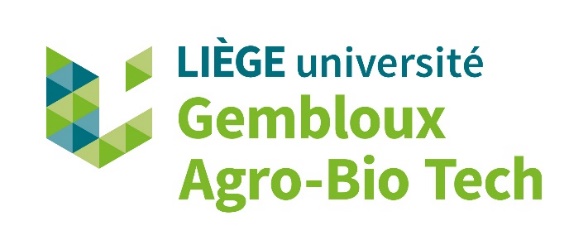 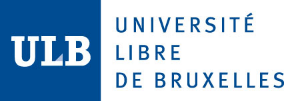 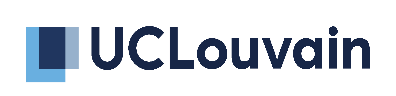 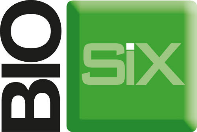 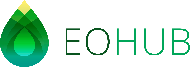 3
Table of content
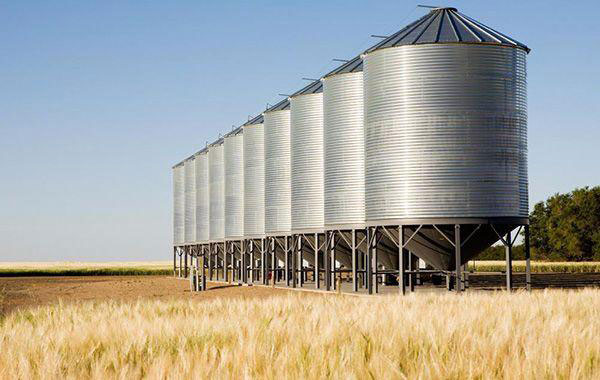 1. Grain storage
2. Current solutions 
3. Natural alternatives
4. Essential oils (EOs) as insecticides
5. Conclusions
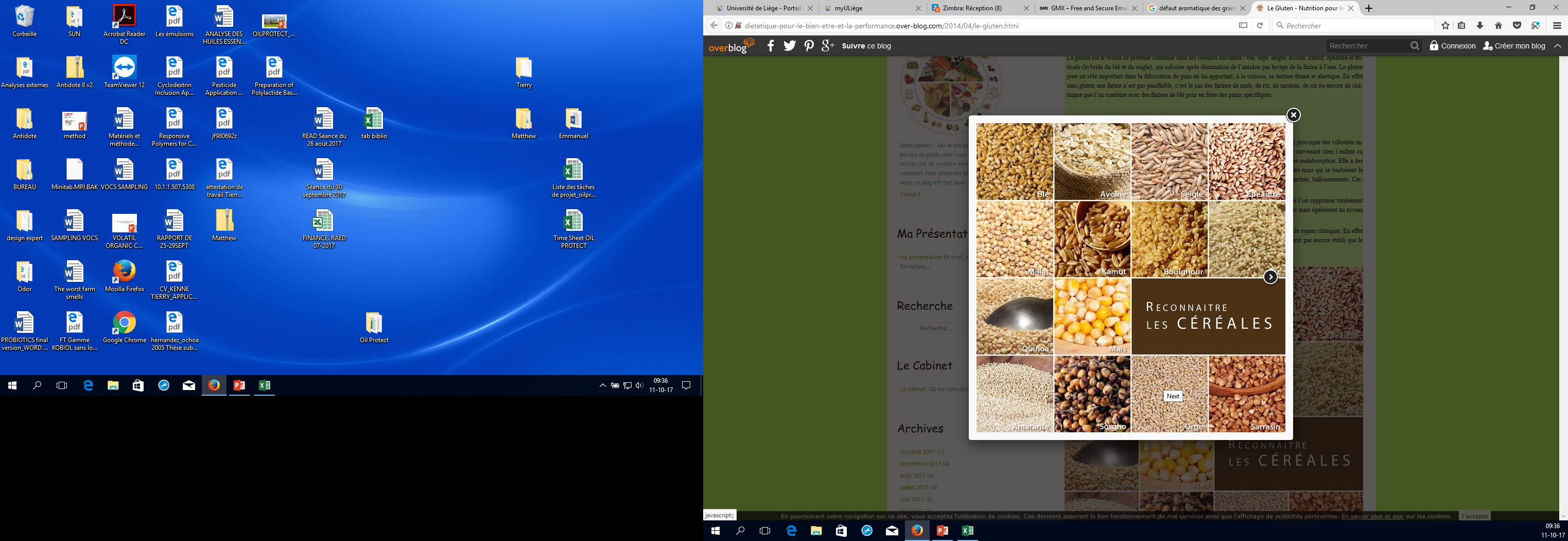 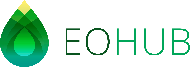 4
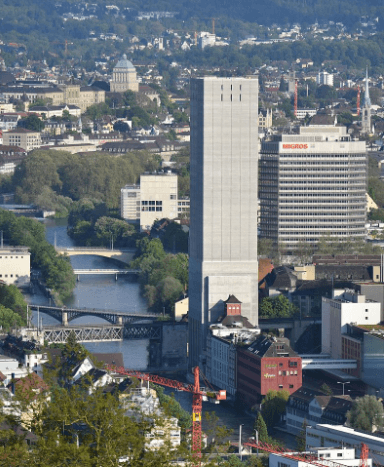 1. Grain storage
Grain global production (2019) :
2,7 billion tons (http://www.fao.org)
Importance of silos
Food : conservation  avoid food crisis
Agriculture  seeds conservation for future years
International trade
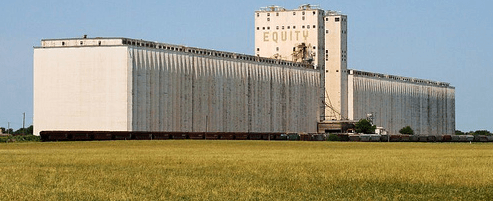 World’s Highest silo (Zurich, TZ). 
Height : 118m, Capacity : 60 000 tons.
World’s largest silo (Hutchinson, Kansas). Capacity : 500 000 tons
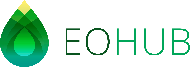 5
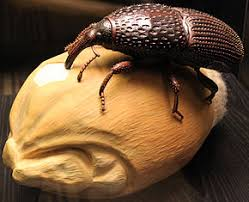 1. Grain storage
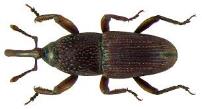 Sitophilus granarius
Grain storage issues :
Insects : 
Eat grains
Lay eggs
Larvae development
Up to 30% of loss in silo
About 800 million tons a year
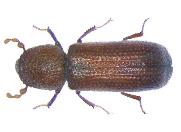 Rhyzopertha dominica
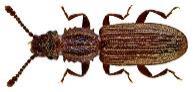 Oryzeaphilus surinamensis
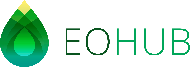 6
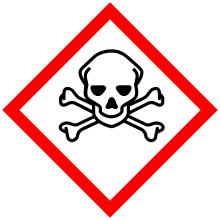 2. Current solutions
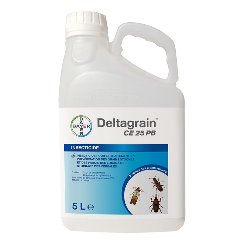 Synthetic pesticids
Ex: Chlorpyrifos-methyl, Deltaméthrine, Cyperméthrine, Pirimiphos-methyl, pyrethroids, …
Consequences
Effect on non-target organism & environment
Presence of residues 
Development of insect resistances
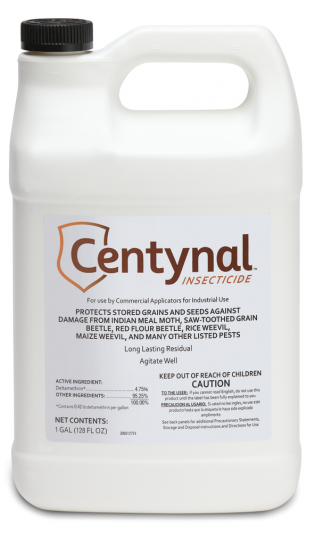 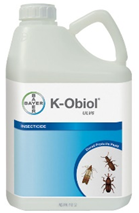 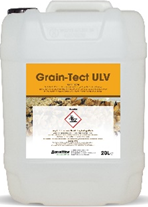 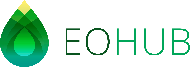 7
3. Natural alternatives
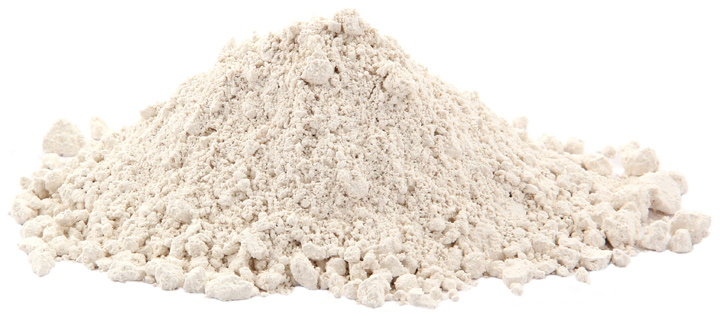 Diatomateous earth
Cuticle drying
Vegetable oils
Ex: Neem oil (Azadirachtin)
Essential oils (EOs)
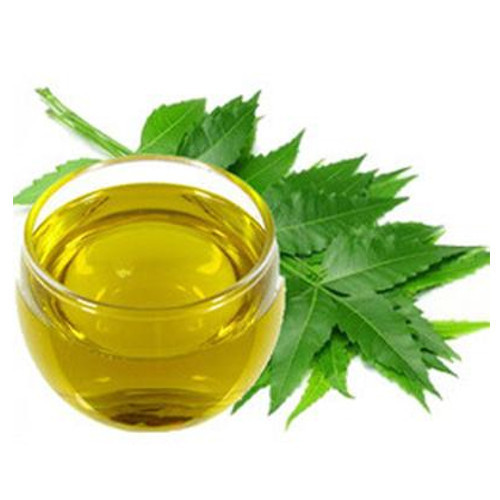 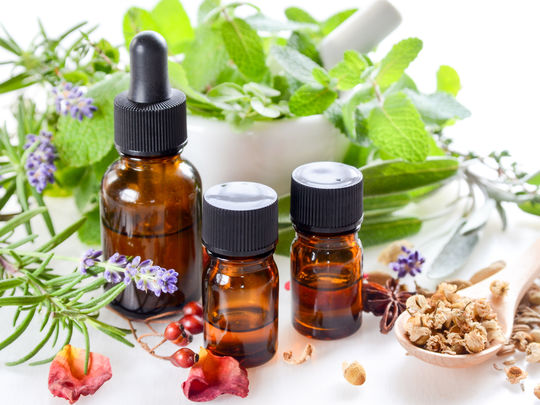 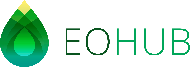 8
4. Essential oils as insecticide
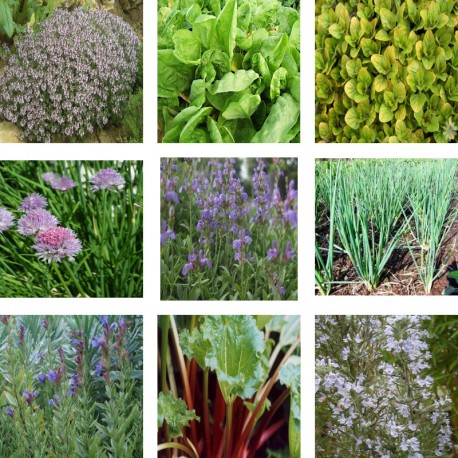 Introduction 
17 500 aromatic plant species
3000 essential oils
300 essential oils are used in industry 
Essential oil extraction and distillation
Hydrodistillation 
Mechanical process (citrus)
Dry distillation for woods
Solvent extract of plant = EO
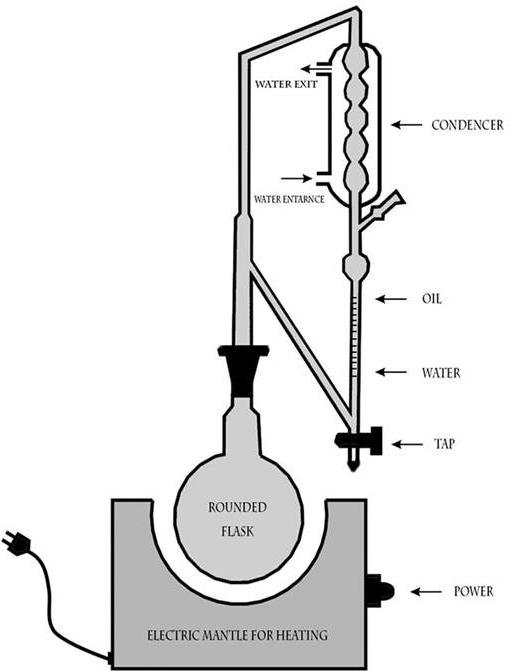 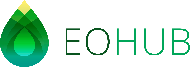 9
4. Essential oils as insecticide
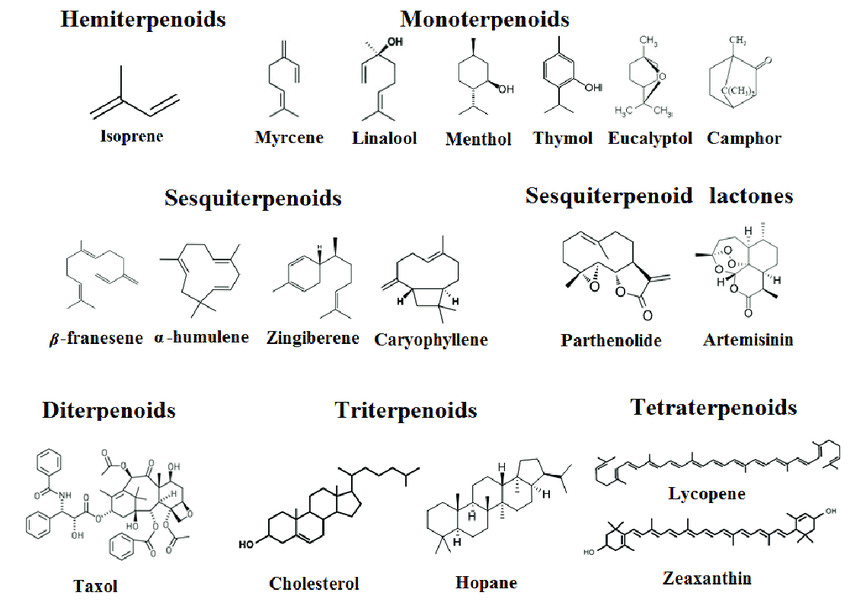 Composition
Volatile components : terpenes, benzene derivatives, hydrocarbons and other various compounds.
90% of monoterpenoids 

Essential Oil = blend of compounds
Major compound(s)  main impact or not ?
Synergic effect or antagonist effect ?

Variation in composition  
Season, location, part of the plant  chemotype
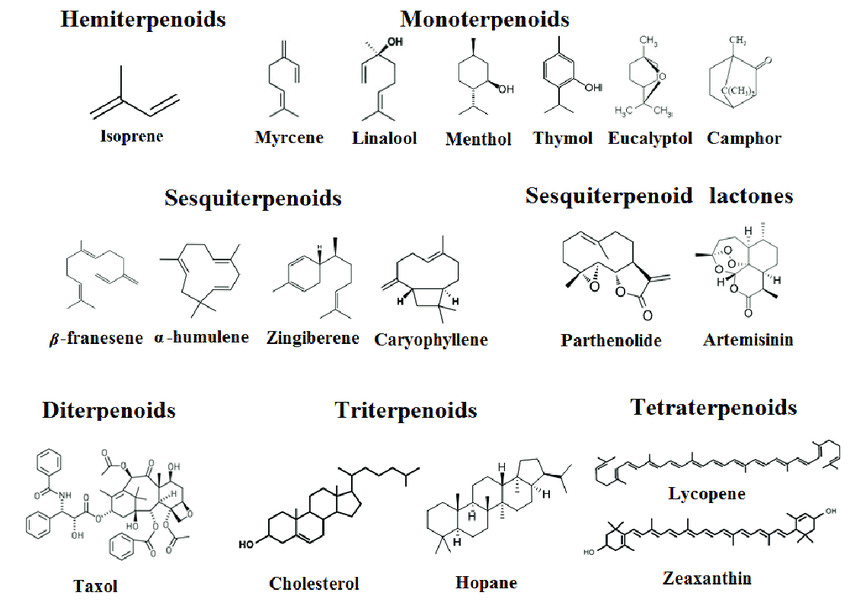 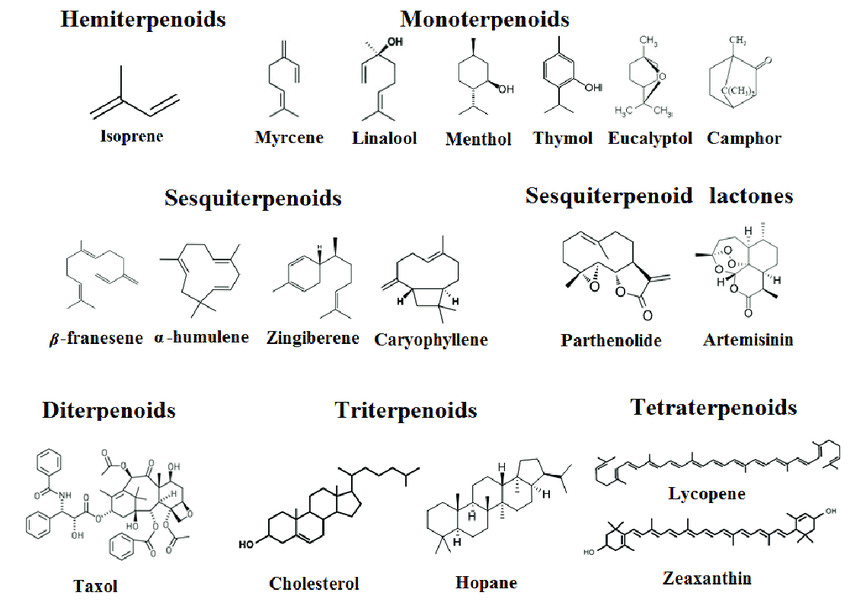 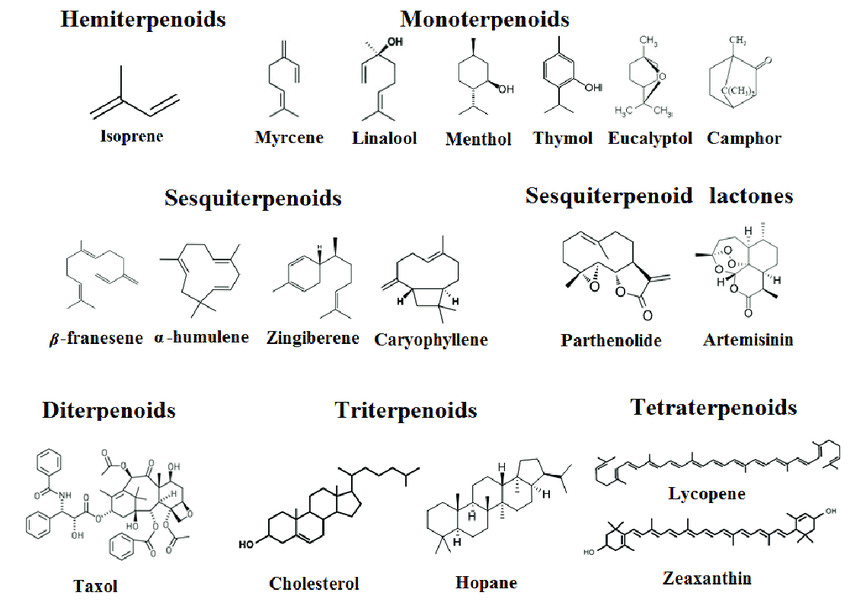 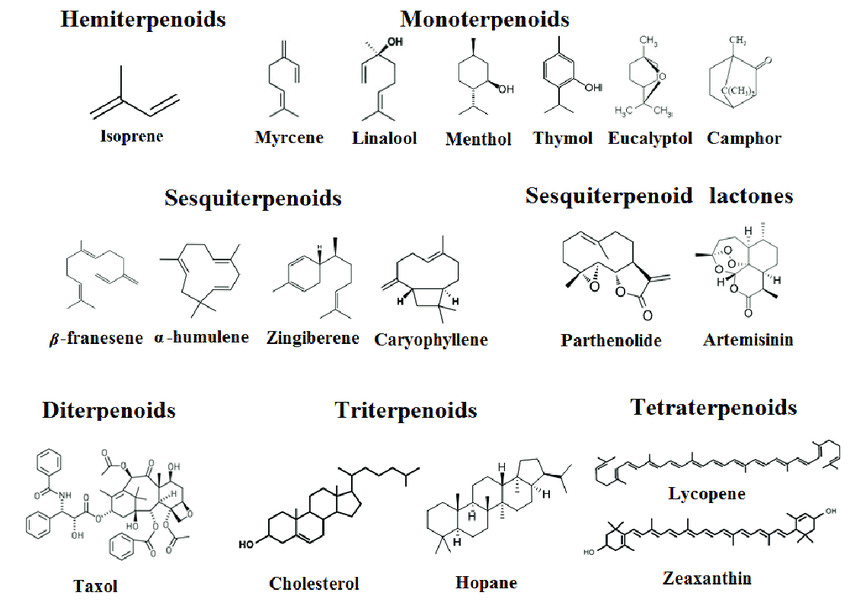 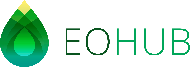 10
4. Essential oils as insecticide
Point of entry of toxins
ingestion
Cuticle absorption
inhalation
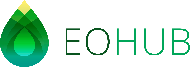 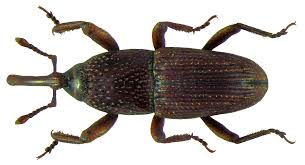 11
4. Essential oils as insecticide
Insecticidal activity
Ex : Eugenol (Clove oil)

Repellent activity
Ex : Beta-Caryophyllene
	     (black pepper oil)

Fumigant activity
Ex : alpha-terpineol (pine oil)
Various modes of action
Antifeedant effect
Neuronal activity inhibitor
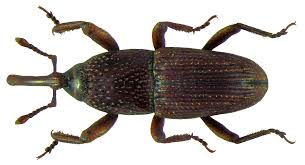 Adenosine Triphosphatase (ATPase) activity inhibitor
Acetylcholinesterase (AChE) activity inhibitor
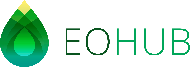 Octopaminergic receptors inhibitor
12
4. Essential oils as insecticide
Advantages
Less toxic for mammals
 Octopaminergic receptor
Less residues
High volatility
biodegradability
Less insect resistances 
 mixture
Points of attention
Consequences on the product
Effect on organoleptic properties ?
Phytotoxic activity ?
Efficiency duration
High volatility
Oxidation
Light, temperature
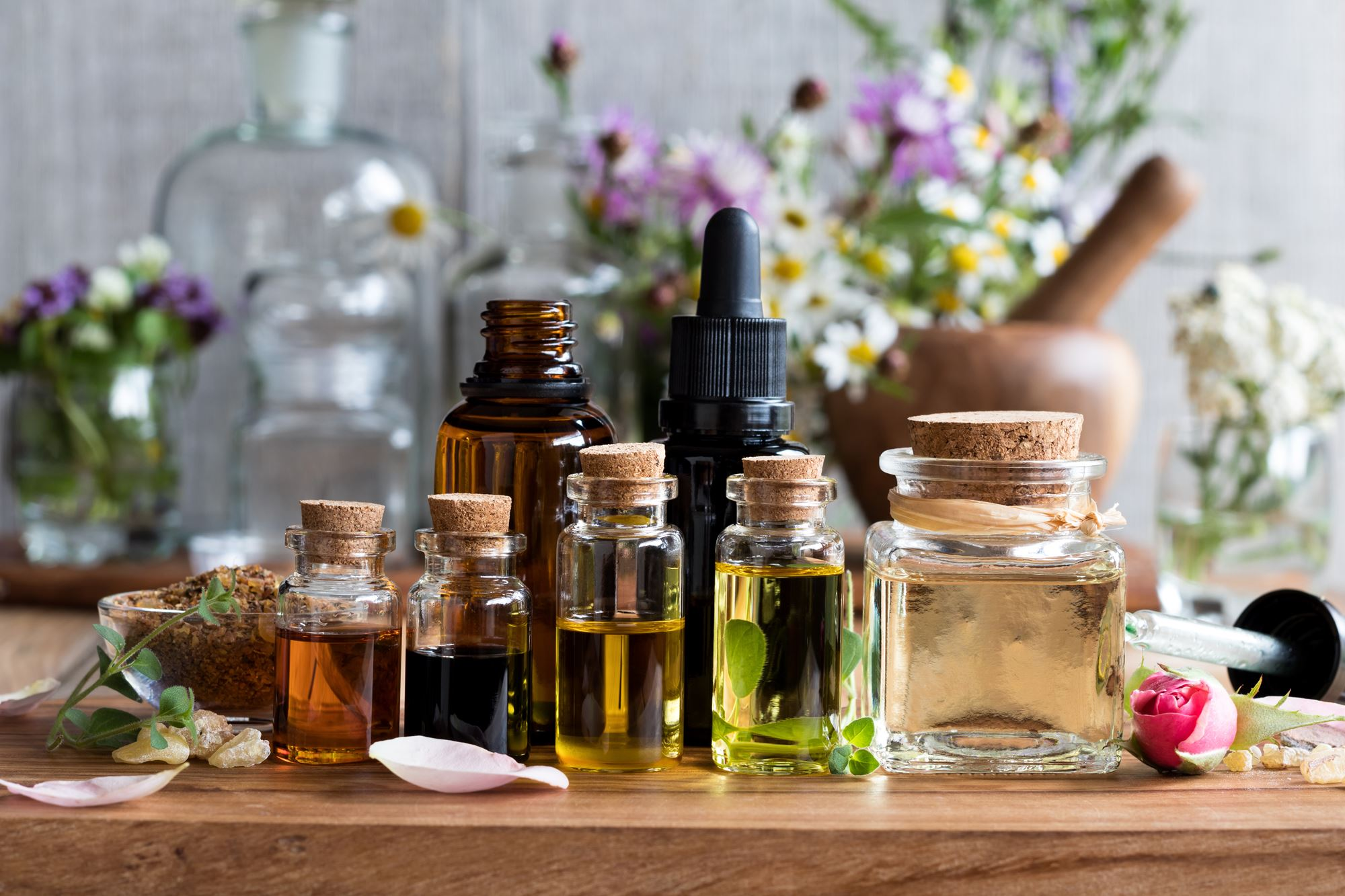 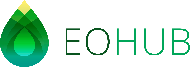 13
4. Essential oils as insecticide
How to find good candidates?
Screening of plants with insecticidal activity
Edible plants  less toxic
Medicinal plants
Other aspects
Availability of plant for a large scale production
Low price/kg of EO
Study of EO compostion
Study of different chemotypes
Quantify the insecticidal activity : LD50, LD90, … 
 µg of EO per insect and ml of EO per ton of grain
Mortality curve
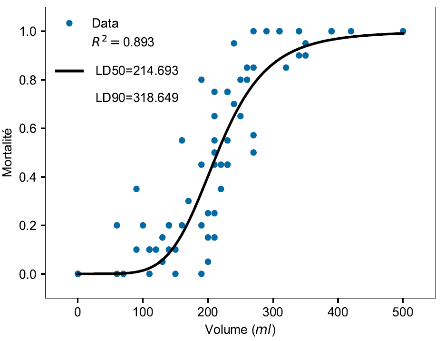 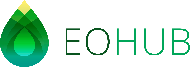 14
4. Essential oils as insecticide
Formulation
Synergies
Improve the toxicity
Decrease the cost 
Decrease the volume to spread
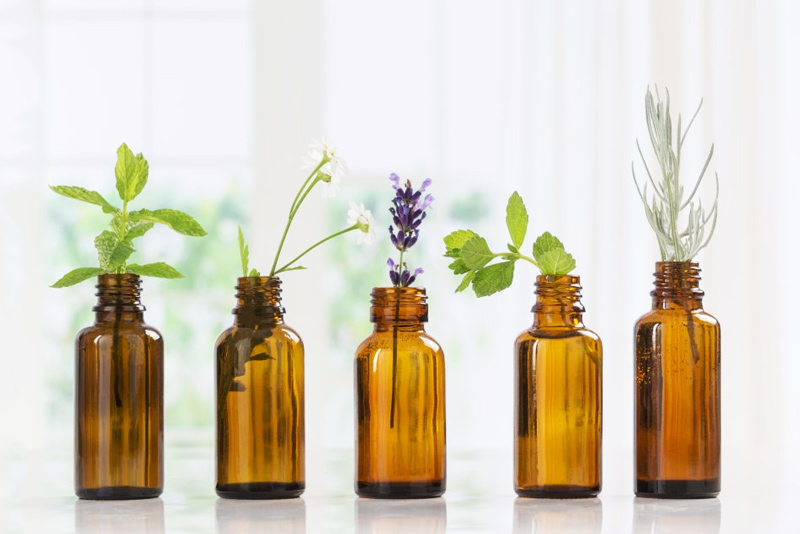 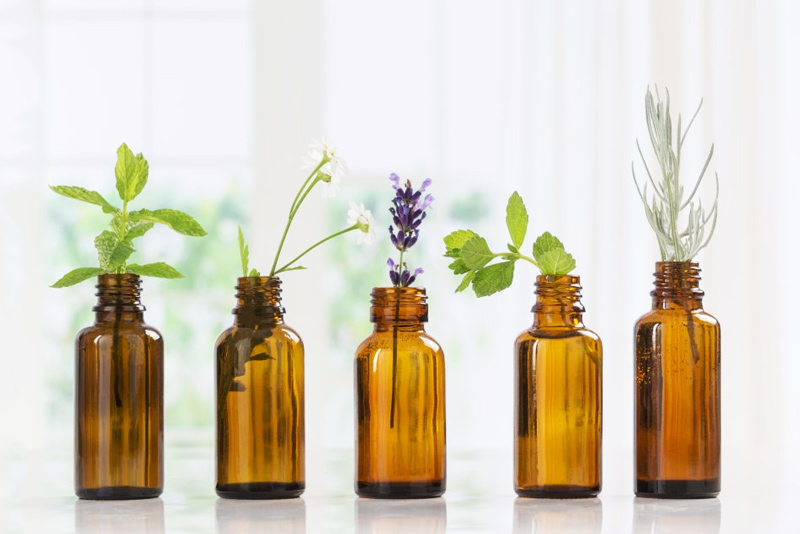 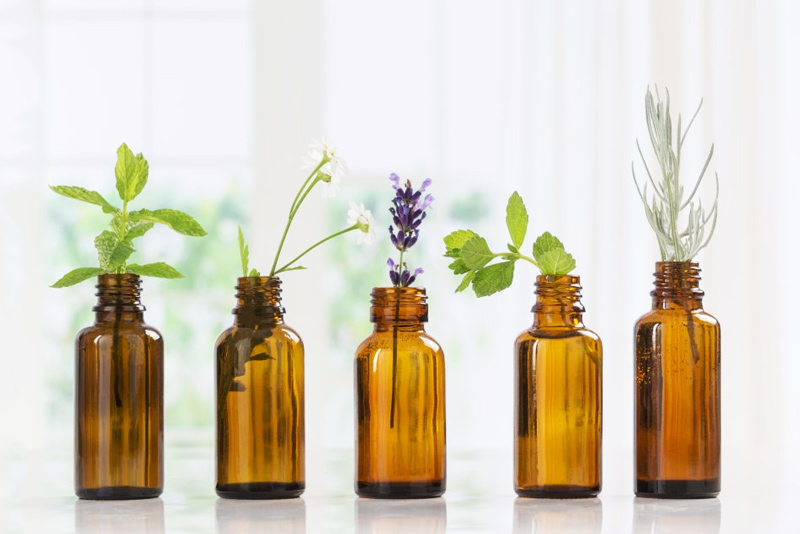 +
=
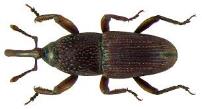 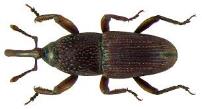 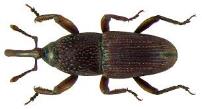 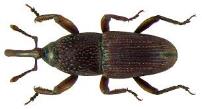 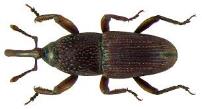 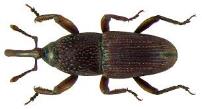 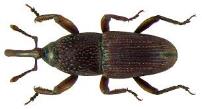 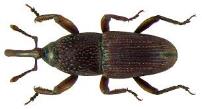 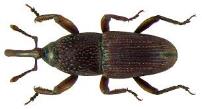 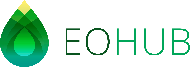 15
4. Essential oils as insecticide
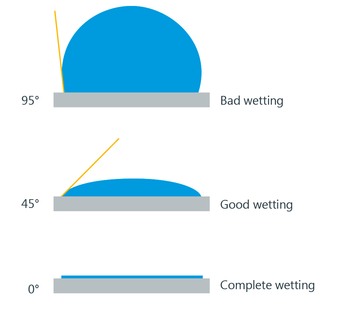 Formulation
Contact angle 	
A small contact angle (insect)  increase wetting, improve penetration
On the contrary, a big contact angle (grain)  less residues
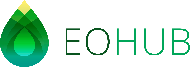 16
4. Essential oils as insecticide
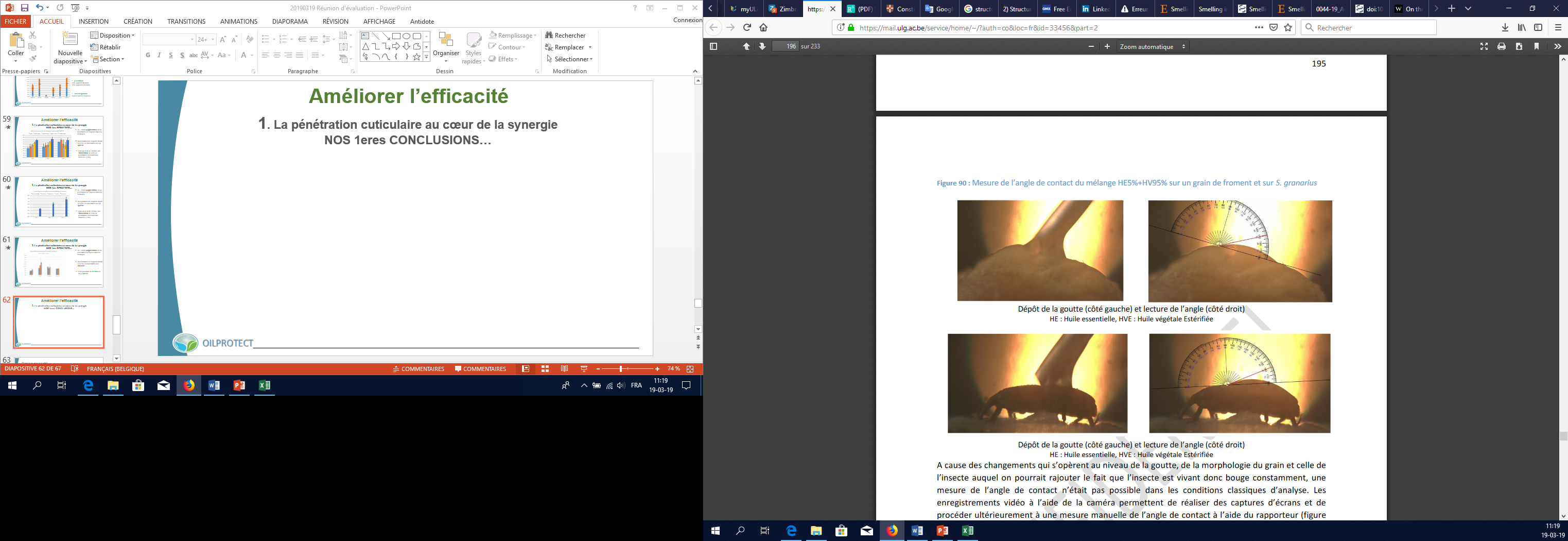 Formulation
Penetration increasing
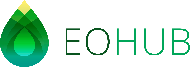 17
5. Conclusion
What about OILPROTECT?
Formulation of EOs + Natural adjuvents 
 Good mortality results in laboratory conditions
Need to try in the field (in big silos)
Need to undersand mode of action of our product 
Study of proteomics (UCL)
Study of behaviour in silo (ULB)
Essential oils  promising alternative to synthetic insecticides
Need to be competitive : efficiency and cost
Solutions 
Synergies between EOs
Formulation with adjuvents
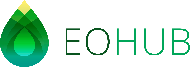 18
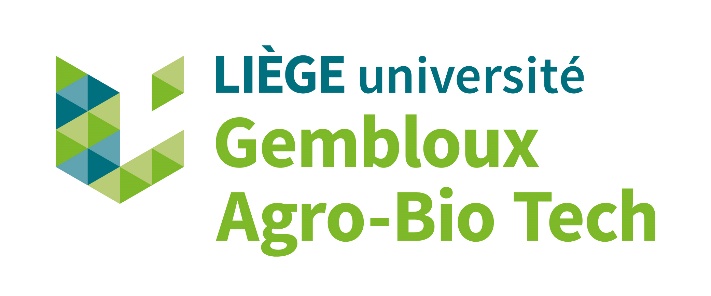 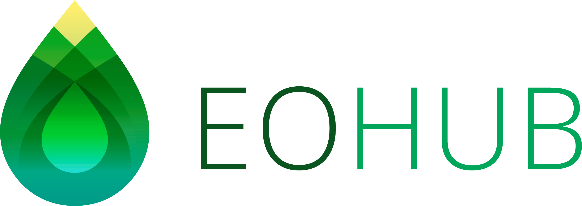 Thank you for your attention!
Do you have any questions?
Contact: 	Henri Martin
	henri.martin@uliege.be
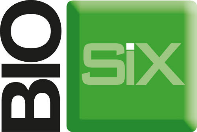 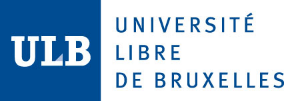 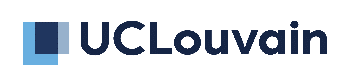 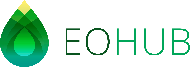